Testing methods for airway hyperresponsiveness in asthma1–3
Direct tests1,2
Indirect tests1,2
Methacholine*

Histamine
Mannitol*
Hypertonic saline

AMP 	
Exercise challenge

EVH
Stimulation of airway smooth muscle and bronchoconstriction1
High sensitivity2,3
Low specificity2,3
Low sensitivity2,3
High specificity2,3
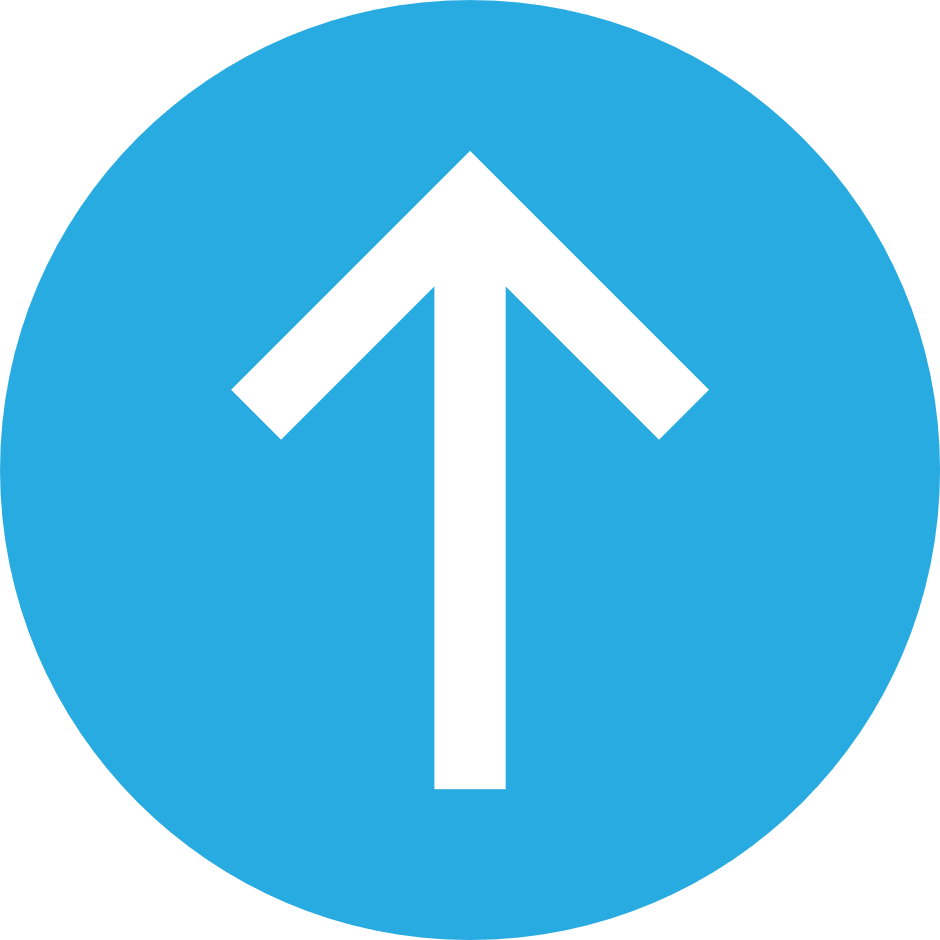 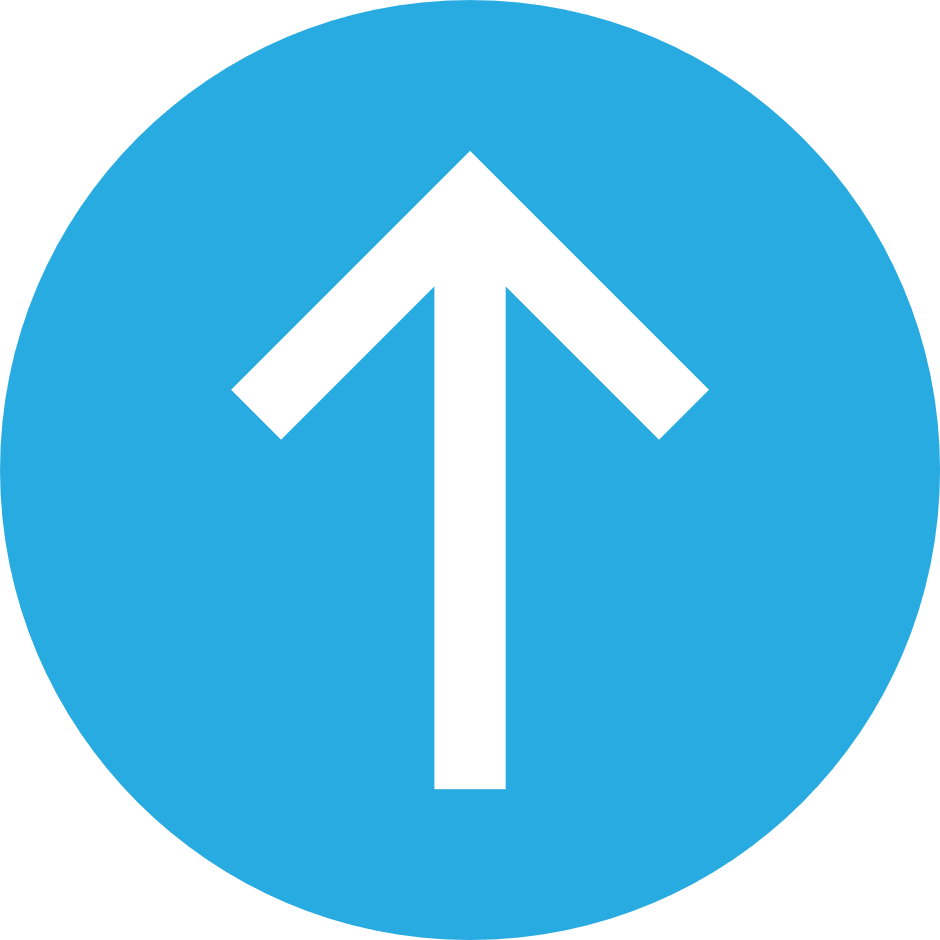 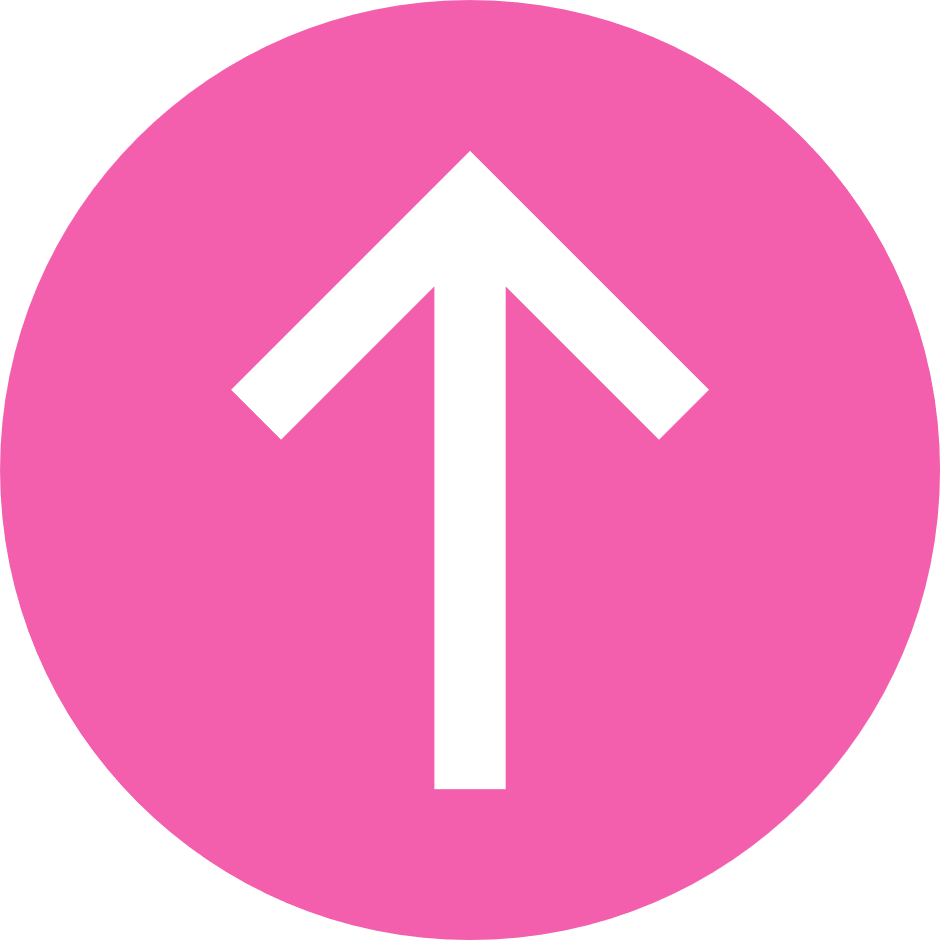 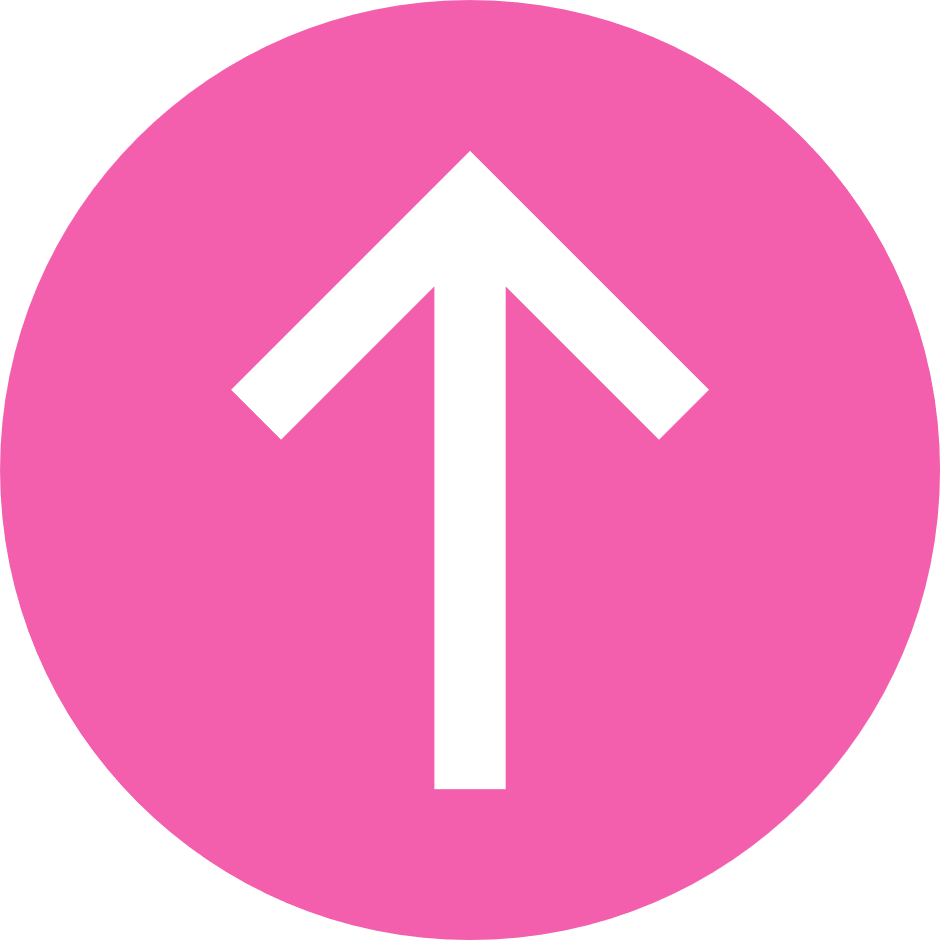 Primary use: To rule out asthma2,3
If the test is negative, a patient is very unlikely to have asthma2,3
Primary use: To rule in asthma2–4
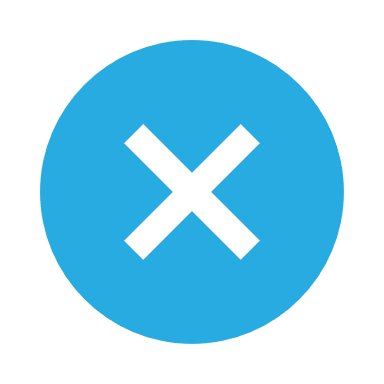 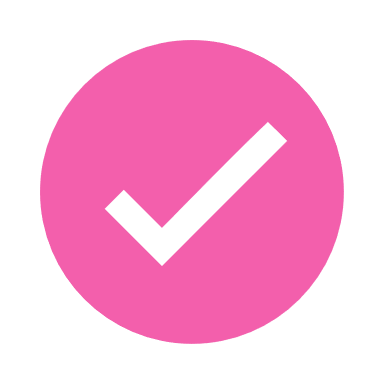 Airway hyperresponsiveness testing results should be interpreted alongside clinical aspects of asthma2,4
AMP, adenosine monophosphate; EVH, eucapnic voluntary hyperventilation
1. Chapman DG, Irvin CG. Clin Exp Allergy 2015;45:706–719; 2. Comberiati P, et al. Immunol Allergy Clin North Am 2018;38:545–571; 3. Cockcroft DW. Chest 2010;138(Suppl. 2):18S–24S; 4. Coates AL, et al. Eur Respir J 2017;49:1601526
Veeva ID: GB-48355; date of preparation: September 2023. © 2023 AstraZeneca. All Rights Reserved. This information is intended for healthcare professionals only. EpiCentral is sponsored and developed by AstraZeneca.
Airway hyperresponsiveness and airway inflammation
Airway hyperresponsiveness to an indirect bronchial challenge test, such as mannitol, mimics active airway inflammation1,2
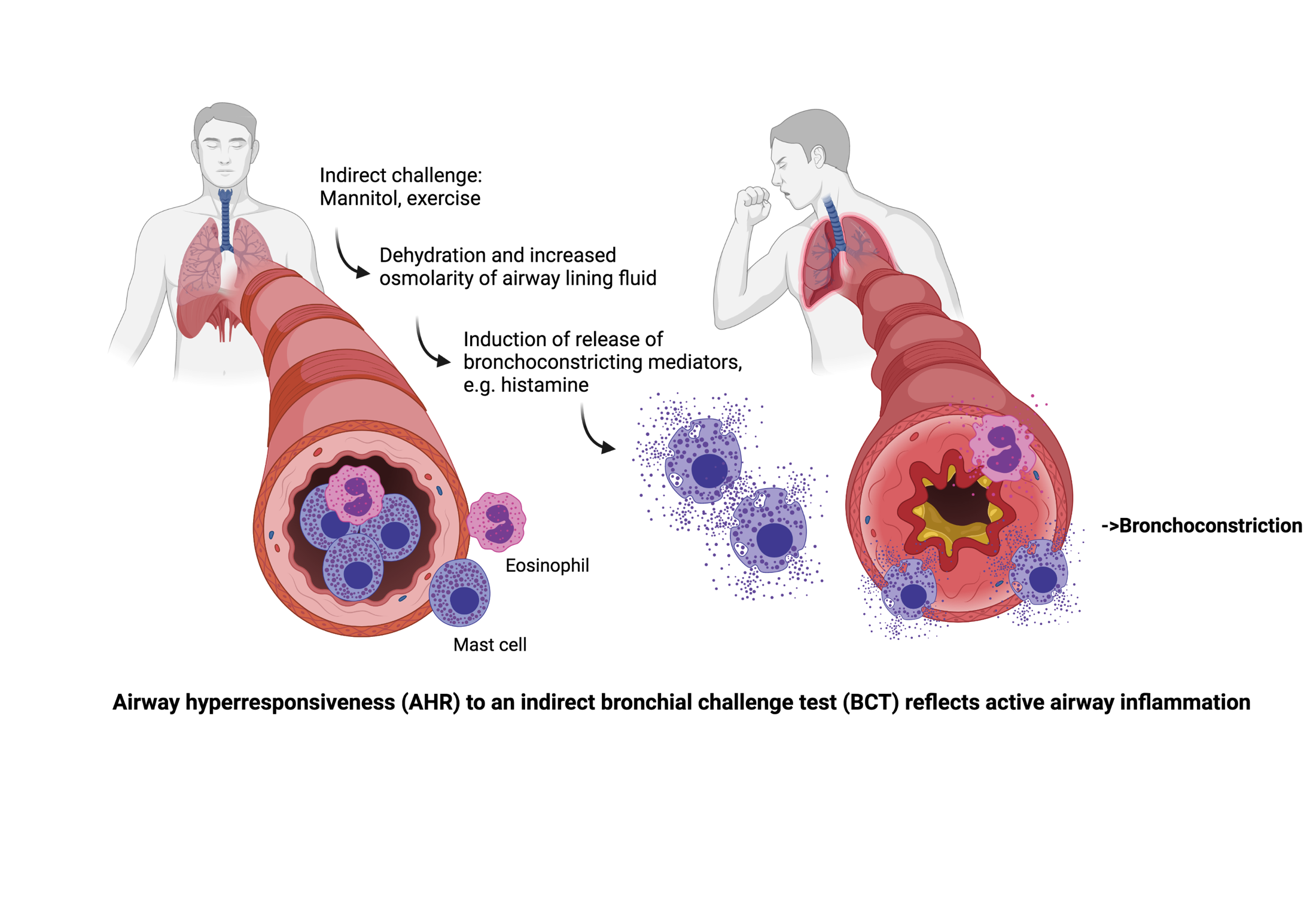 Indirect challenge: mannitol, exercise
Mucosal dehydration and increased osmolarity of airway lining fluid
Induction of release of bronchoconstricting mediators, eg histamine
Bronchoconstriction
Eosinophil
Mast cell
Image copyright: Celeste Porsbjerg 
This is an illustrative representation of the airway and the effect of an indirect airway hyperresponsiveness challenge; the airway and inflammatory cells are not to scale1. Brannan JD, Lougheed MD. Front Physiol 2012;3:460; 2. Sverrild A, et al. Clin Exp Allergy 2016;46:288–297
Veeva ID: GB-48355; date of preparation: September 2023. © 2023 AstraZeneca. All Rights Reserved. This information is intended for healthcare professionals only. EpiCentral is sponsored and developed by AstraZeneca.
Methacholine and mannitol challenge tests
*Challenge test results expressed as provocative dose (PD) or provocative concentration (PC) are dependent on the output rate of the administration device, time of aerosol inhalation and particle size distribution. Evidence shows that the methacholine dose, expressed as PD20, allows more consistent correlation of results than PC20 when comparing responses captured by different protocols. Consistency of timing between steps and from dosing to spirometry remains important to properly compare results. The PD20 is the dose of methacholine that causes a 20% fall in FEV1 and is calculated in the same way as the PC20.1 †To determine changes in airway reactivity following therapy in patients known to have asthma, using doubling doses will give more precise PD20 values to compare1FEV1, forced expiratory volume in 1 second
1. Coates AL, et al. Eur Respir J 2017;49:1601526; 2. Hallstrand TS, et al. Eur Respir J 2018;52:1801033; 3. Comberiati P, et al. Immunol Allergy Clin North Am 2018;38:545–571; 4. Brannan JD, Lougheed MD. Front Physiol 2012;3:460; 5. Sverrild A, et al. Clin Exp Allergy 2016;46:288–297
Veeva ID: GB-48355; date of preparation: September 2023. © 2023 AstraZeneca. All Rights Reserved. This information is intended for healthcare professionals only. EpiCentral is sponsored and developed by AstraZeneca.
Interpreting results of airway hyperresponsivenessbronchoprovocation tests
Change in FEV1 as measured by PC20 value by methacholine challenge test in patients with or without asthma1,2
Airway hyperresponsiveness is a valuable tool in the clinical assessment of patients with possible asthma, asthma-like symptoms, or, generally normal/non-diagnostic lung function3
In patients with asthma, bronchoconstriction (PC20 as seen by reduction in FEV1)* starts at a lower inhaled concentration of the agonist methacholine2
Maximal bronchoconstrictor responses are also greater in those with asthma1,2† 
Patients with normal healthy airways achieve a plateau response to the bronchoconstrictor stimulus, whereas patients with mild to severe asthma may not1,2
Severe asthmatic
50
B
40
Mild asthmatic
30
A
FEV1 (% reduction)
20
Normal healthy
B
10
PC20 values
Figure adapted from O’Byrne PM, Inman MD. Chest 2003;123(Suppl. 3):411S–416S and Nair P. J Allergy Clin Immunol Pract 2017;5:649–659
*PC20 greater than 16 mg/mL represents normal airway responsiveness;4 4–16 mg/mL is borderline airway hyperresponsiveness;4 1–4 mg/mL represents mild airway hyperresponsiveness;4 0.25–1 mg/mL represents moderate airway hyperresponsiveness;4 and <0.25 mg/mL represents marked airway hyperresponsiveness.4 †For safety reasons, methacholine testing is stopped if there has been a >20% fall in FEV14
FEV1, forced expiratory volume in 1 second; PC20, provocation concentration of methacholine causing a 20% fall in FEV1
1. O’Byrne PM, Inman MD. Chest 2003;123(Suppl. 3):411S–416S; 2. Nair P. J Allergy Clin Immunol Pract 2017;5:649–659; 3. Cockcroft DW, et al. Allergy Asthma Clin Immunol 2020;16:14;4. Coates AL, et al. Eur Respir J 2017;49:1601526
0
0.25
0.5
1
2
4
8
16
32
64
128
256
A
Methacholine concentration (mg/mL)
Veeva ID: GB-48355; date of preparation: September 2023. © 2023 AstraZeneca. All Rights Reserved. This information is intended for healthcare professionals only. EpiCentral is sponsored and developed by AstraZeneca.
Contraindications for airway hyperresponsiveness testing
There are several general contraindications for performing tests for airway hyperresponsiveness1
There are also several specific contraindications for performing direct and indirect tests1,2
Moderate/severe airflow limitation
Cardiovascular problems
Eye surgery
Pregnancy or nursing mothers
Inability to reproduce quality spirometry results consistently
Indirect tests2
Direct tests1
Current use of cholinesterase inhibitor medication
Hypersensitivity to mannitol
Presence of comorbidities that could be exacerbated by frequent coughing
1. Coates AL, et al. Eur Respir J 2017;49:1601526; 2. Hallstrand TS, et al. Eur Respir J 2018;52:1801033
Veeva ID: GB-48355; date of preparation: September 2023. © 2023 AstraZeneca. All Rights Reserved. This information is intended for healthcare professionals only. EpiCentral is sponsored and developed by AstraZeneca.